Outcome and achievements resulting from the1st Alignment workshop(June 25-26, 2015, Lund)- Management feedback [part 2] –
continued
Agneta Nestenborg
www.europeanspallationsource.se
16-08-30
Roles and Responsibilities
Members:
Dave McGinnis, Rikard Linander, Magnus TäcklindDan-Magnus Sköld, Peter Jacobsson
Decisions
Members:
Lennart Stenman, Peter Rådahl, Magnus Eneroth, Mats Lindroos, Eric Pitcher, Shane Kennedy
www.europeanspallationsource.se
16-08-30
Different aspects of decision making
Communicating Decisions
Clarify decision making
Delegating Decisions
Parochial Decisions
Prioritizing Decisions 

Clarify roles and responsibilities – mandate to make decisions?
Identify what fora are decision making?
Structure and possibility to communicate – more or less complex
Leadership and strategy
3
Delegating Decisions
Clarify roles and responsibilities – mandate to make decisions?
Authorisation & Delegation plan
Project and line organisation
Reflected in systems architecture (e.g. Agresso)

Functional descriptions
Areas of responsibility
Where can a decision be made
4
Roles & Responsibilities
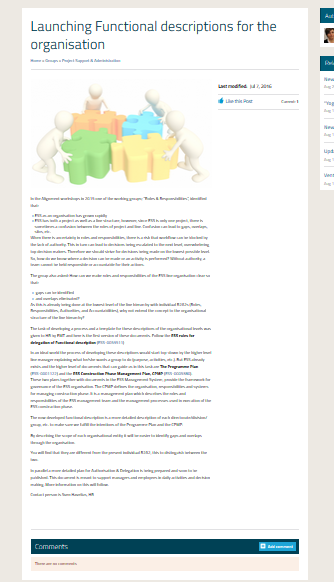 Functional descriptions launched in the summer
Build on The Programme Plan (ESS-0001122) and the ESS Construction Phase Management Plan, CPMP (ESS-0005380).
ESS Management System 
Key is to discuss and compare to identify gaps and overlaps.
Members
5
Identify which fora are decision making
A&F C
SAC
ESS Council
IKRC
TAC
DG
CFAC
EMT-T
EMT
EMT-A
ESHAC
Decision
ETB
CCB
Annual R
Prep.
TCM
SMT
AMT
MMT
PIM
Etc.
SAG
Advice
6
Status Update
Individual meetings have been conducted with ESS Directors and the final summary meeting with all Directors present has been the foundation for the actions below:
EMT ESS-0005290, ETB ESS-0005291, CCB ESS-0005292 defined and documented charters
Needs approval from Forum Chairman
MEETING CHARTERS
Process will be adjusted
Process incorporates meeting Charters
ESS PROCESS UPDATE
PROCESS OWNERSHIP
Process ownership assignment template developed ESS-0030290
Director General will be the process owner ESS-0065174
7
Communicating Decisions
Main ‘decision’ bodies internally are:
EMT – has taken note of recommendations, but not yet implemented a formal feedback approach; decisions  are considered decision of the DG, communicated as needed
ETB – Formal structure and feedback system is in place; minutes are accessible to staff
CCB – Formal structure and feedback system is in place and decisions are accessible to staff
Both ETB &  CCB are clearly described on the external website
Next Steps:
Direct information from EMT (and Governance) TBD
More ‘push’ of decision and contextualization (channels TBD)
8
Decisions contd.
For Parochial Decisions and Prioritizing Decisions key points are
Leadership and strategy

Think OneESS
Core Values
	Excellence
	Openness
	Collaboration 
	Sustainability
Leadership criteria
Managers’ meetings and trainings
Creating a network where managers get to know each other and meet
Members
9
Organisation
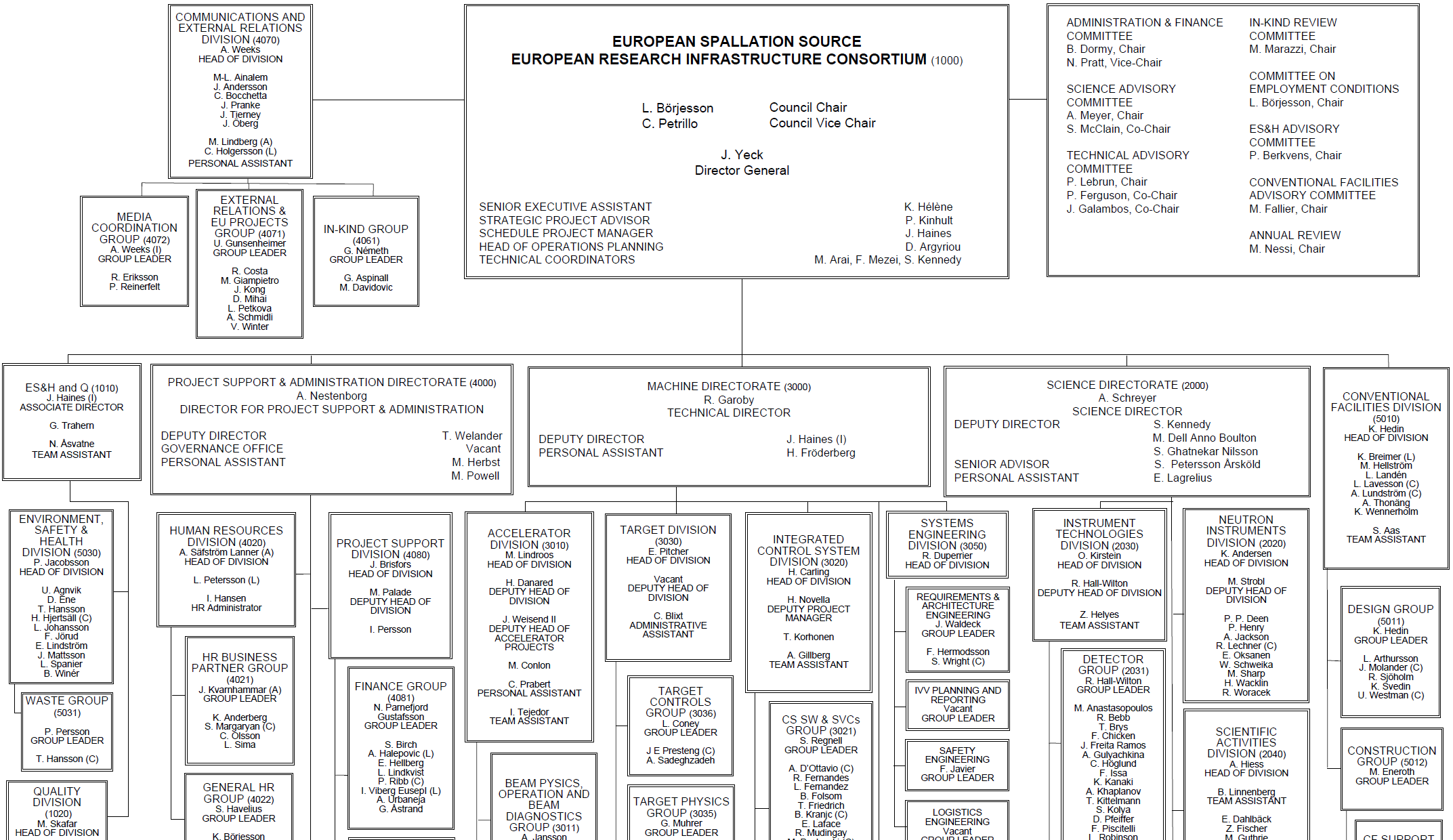 378 
Employees
~ 100
Collaborating Institutions
42 In-kind Partners
60 Collaboration, MoU and Grant Partners
48 
Nationalities
10
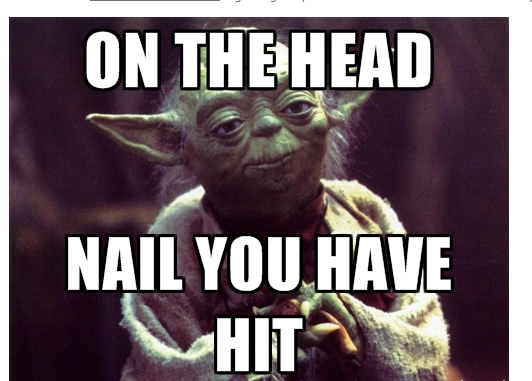